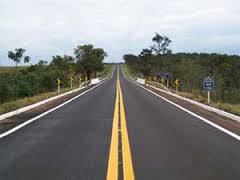 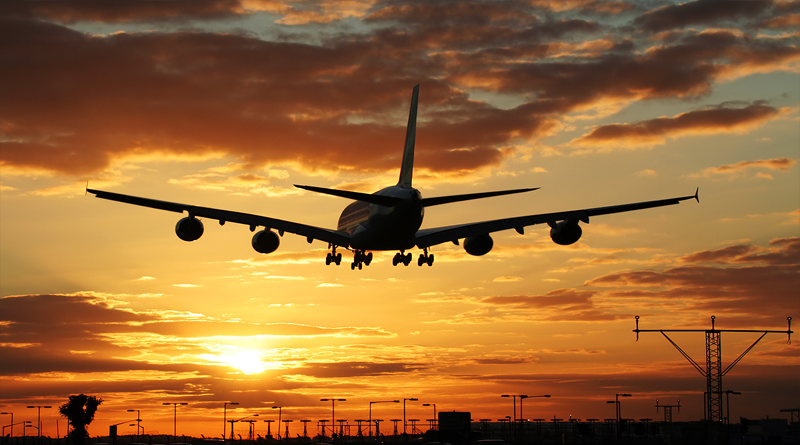 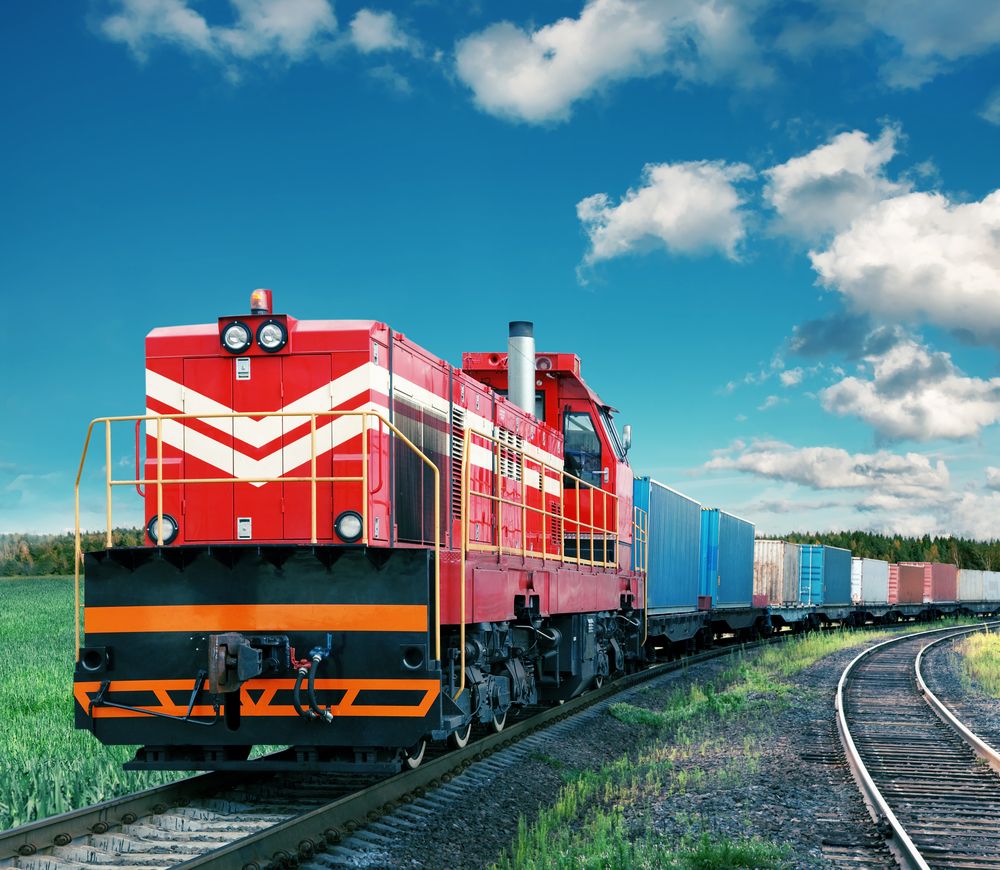 SNV – Sistema Nacional de Viação
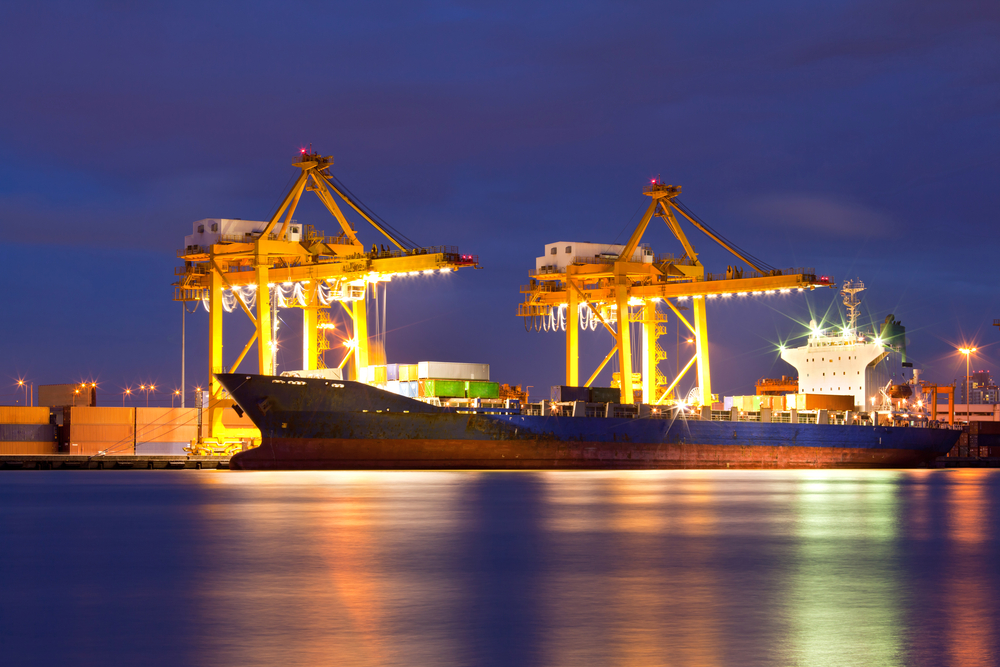 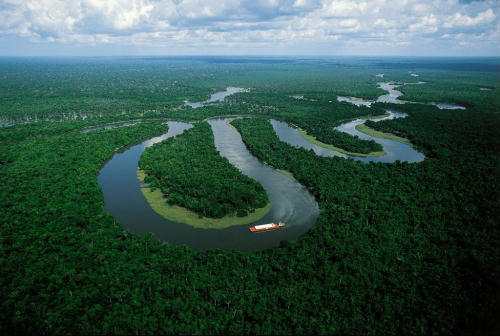 Secretaria Nacional de Portos – SNP
Secretaria de Política e Integração – SPI
Secretaria Nacional de Aviação Civil - SNAC
Secretaria Nacional de Transportes Terrestre e Aquaviário - SNTTA
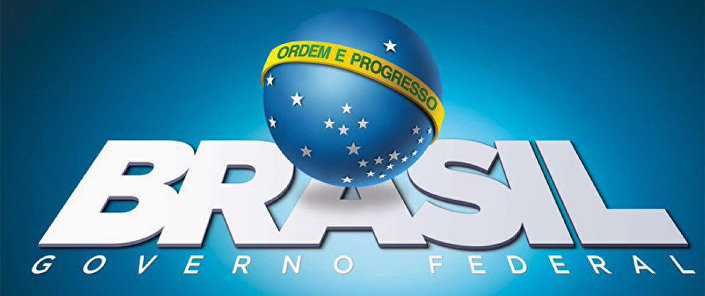 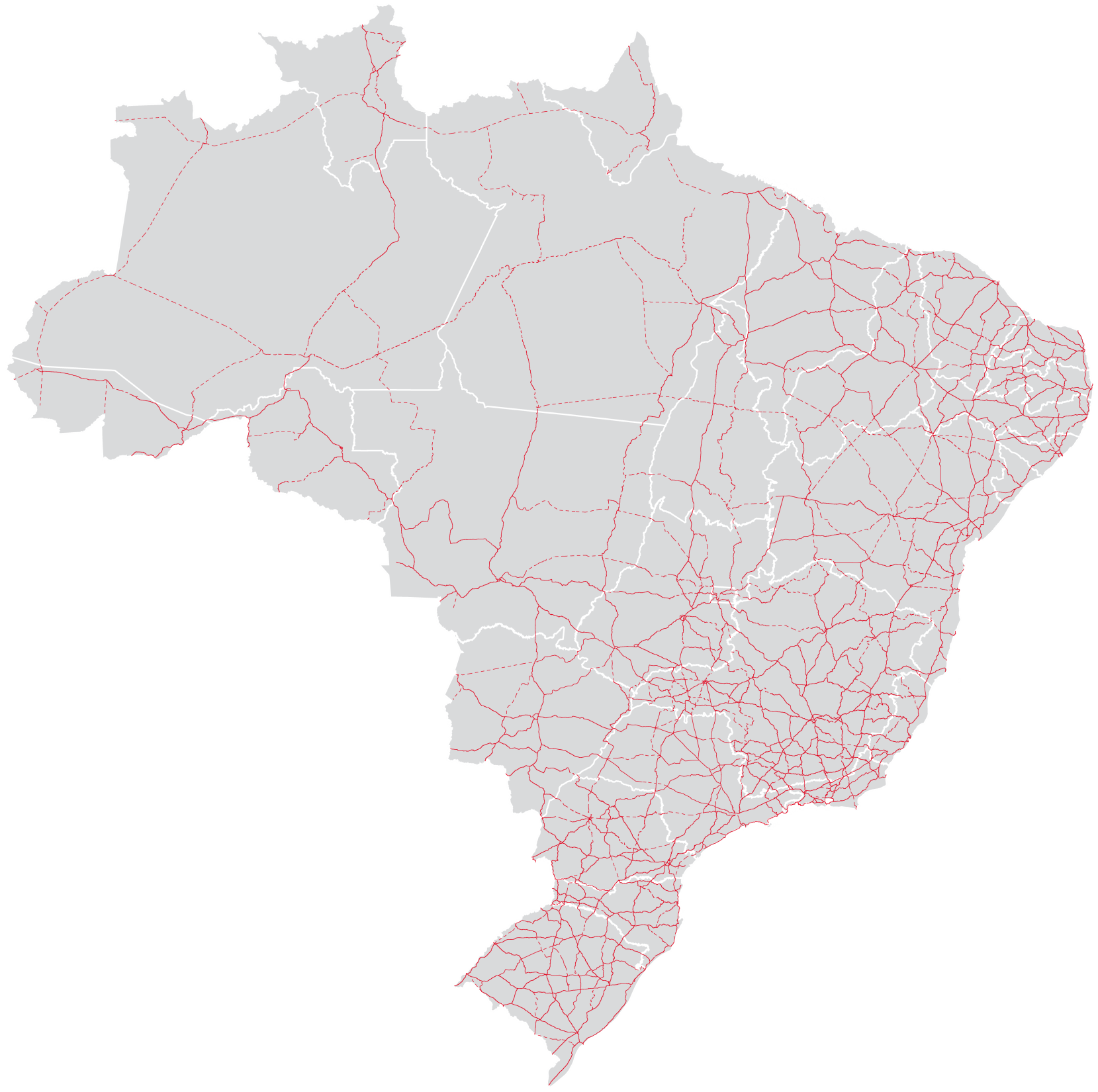 Rodovias Federais
O Sistema Nacional de Viação
O aspecto Federativo do SNV (Lei 12.379, 6 de janeiro de 2011)
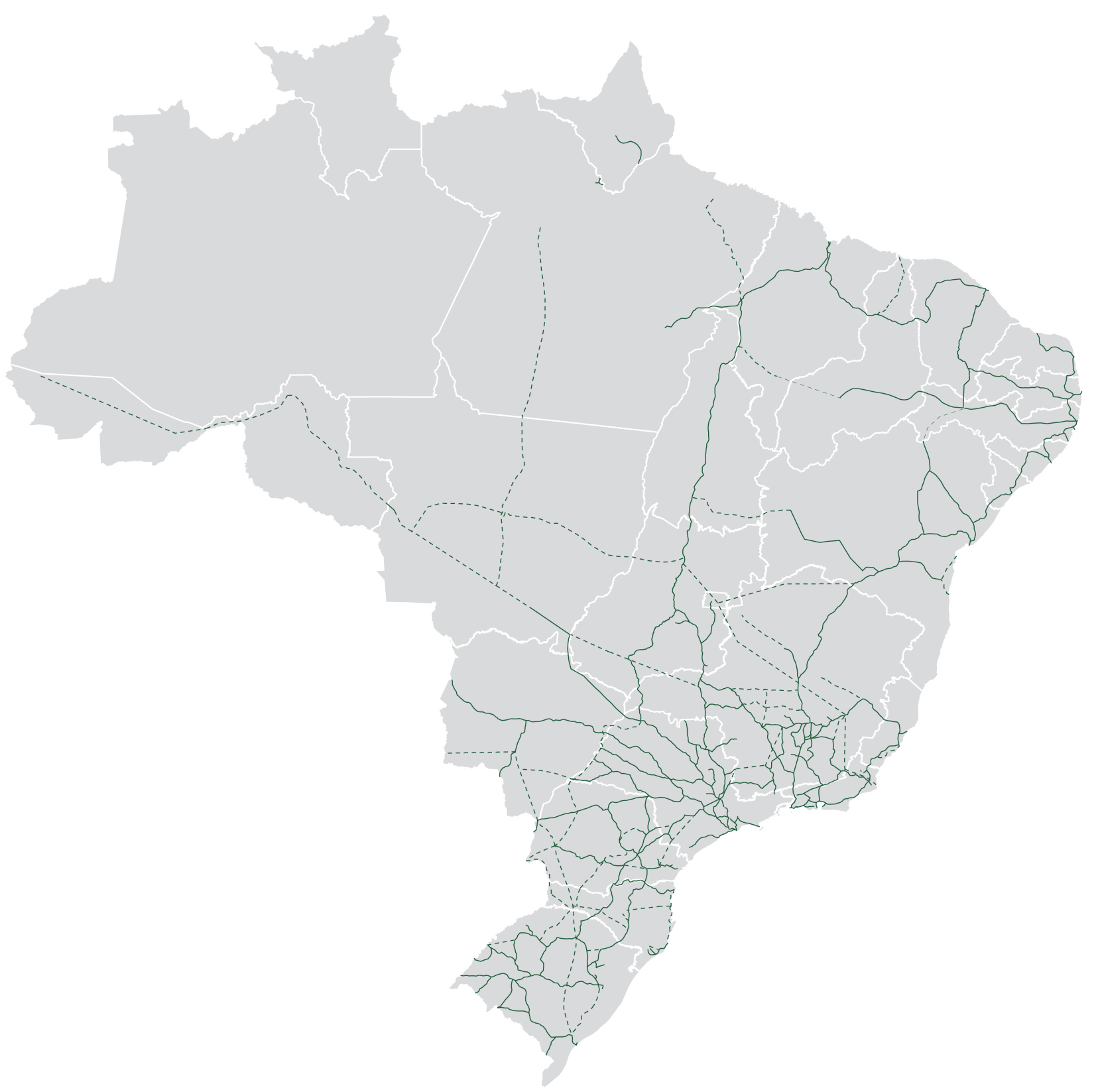 Ferrovias
O Sistema Nacional de Viação
O aspecto Federativo do SNV (Lei 12.379, 6 de janeiro de 2011)
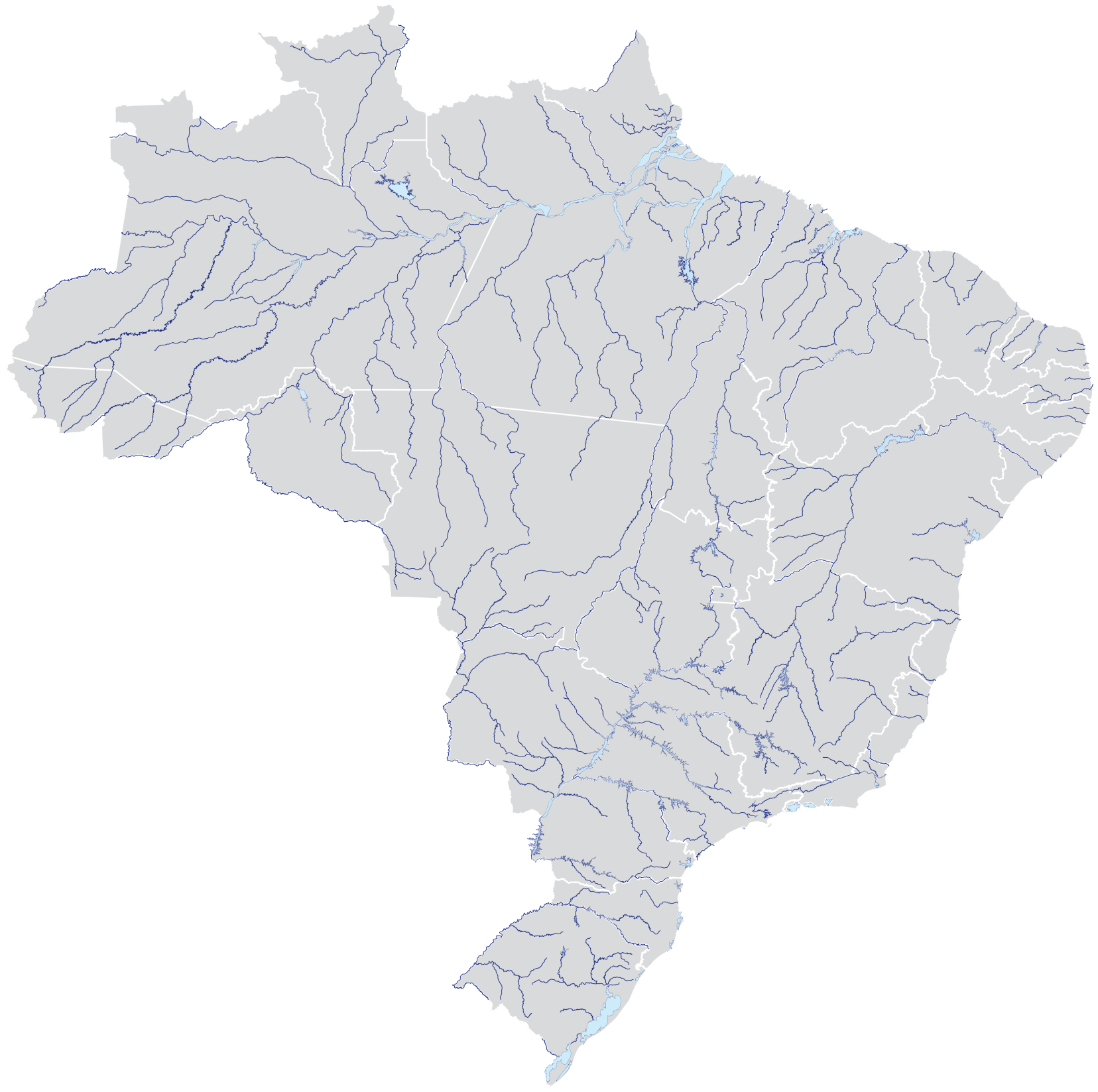 Hidrovias
O Sistema Nacional de Viação
O aspecto Federativo do SNV (Lei 12.379, 6 de janeiro de 2011)
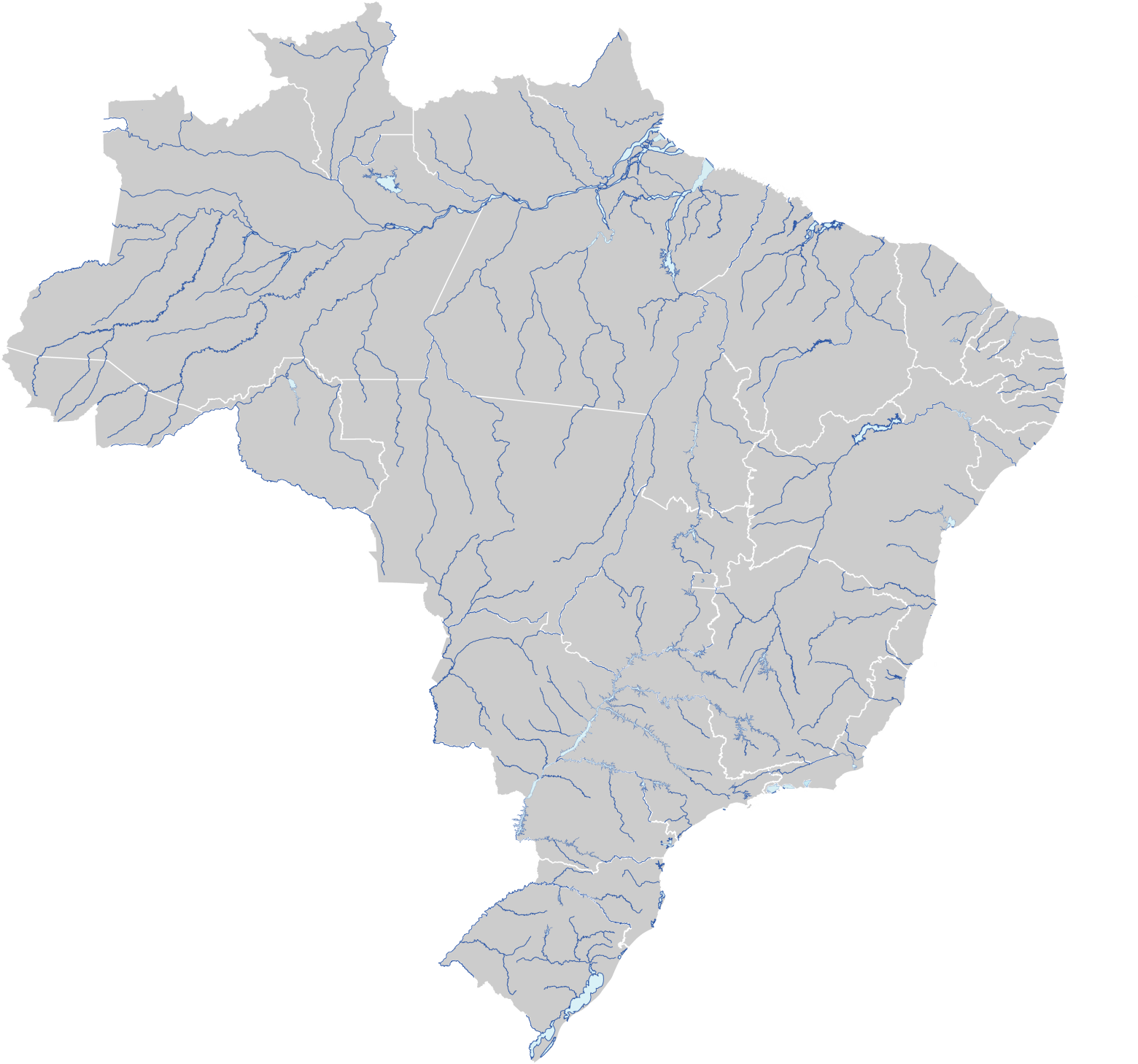 Portos
Macapá
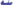 Belém
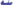 Manaus
Itaqui
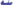 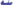 Itacoatiara
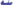 Pecém
Fortaleza
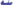 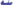 Natal
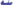 Porto Velho
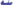 Recife
Suape
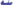 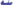 Maceió
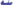 Salvador
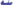 Aratu
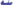 Ilhéus
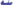 Vitória
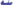 O Sistema Nacional de Viação
Niterói
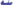 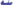 Rio deJaneiro
Itaguaí
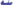 Santos
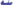 Paranaguá
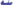 São Francisco do Sul
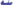 Itajaí
O aspecto Federativo do SNV (Lei 12.379, 6 de janeiro de 2011)
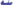 Imbituba
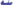 Porto Alegre
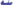 Pelotas
Rio Grande
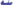 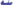 Aeroportos
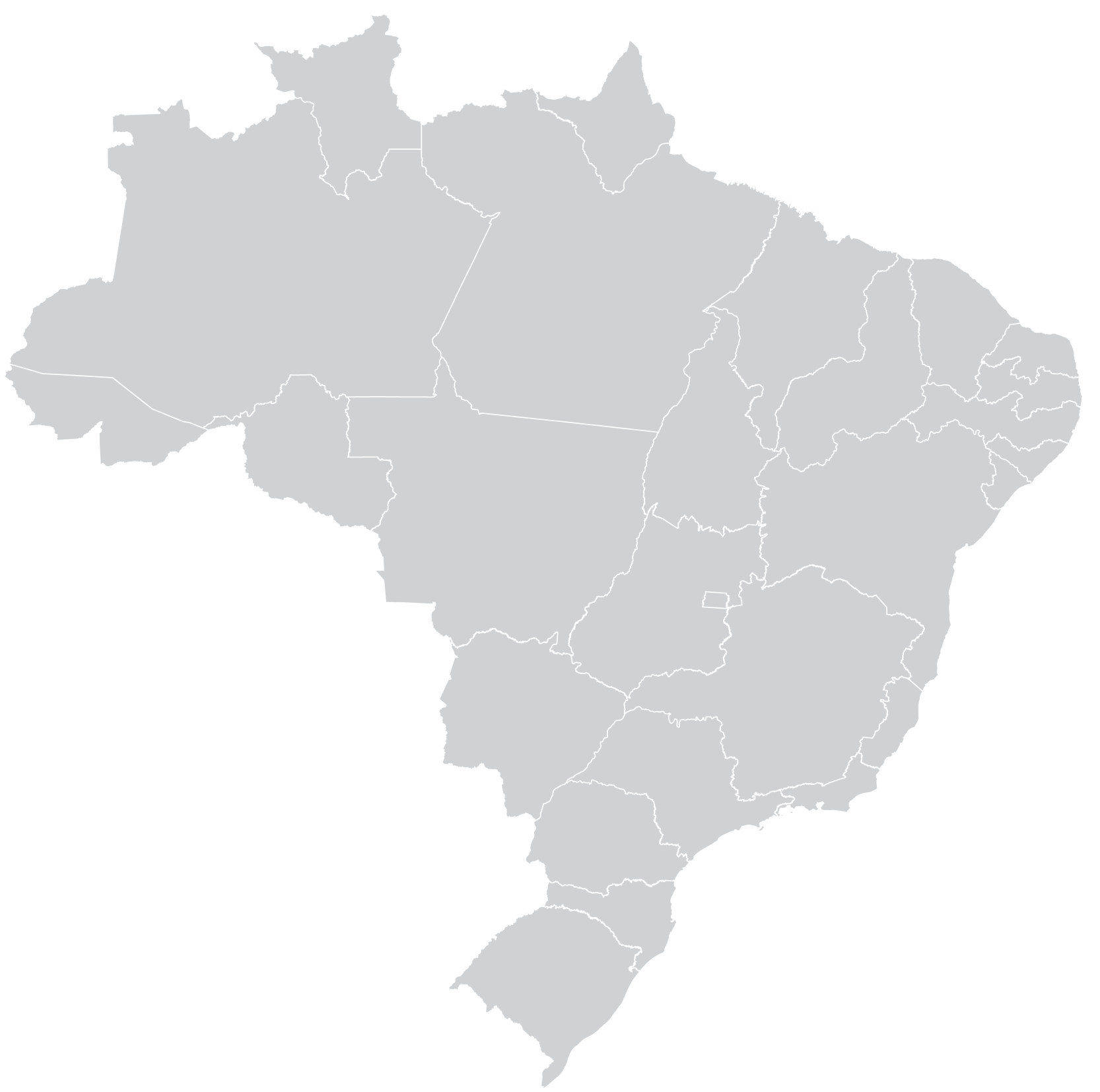 Boa Vista 
Aeroporto deBoa Vista
Macapá
Aeroporto de Macapá
Belém
Aeroporto de Val de Cans
São Luiz
Aeroporto Marechal Cunha Machado
Manaus 
Aeroporto Eduardo Gomes
Fortaleza
Aeroporto Pinto Martins
Teresina 
Aeroporto Senador 
Petrônio Portela
Natal
Aeroporto de Governador Aluisio Alves
João Pessoa
Aeroporto Presidente Castro Pinto
Porto Velho 
Aeroporto Governador Jorge
Teixeira de Oliveira
Recife
Aeroporto dos Guararapes
Rio Branco 
Aeroporto Presidente Médici
Palmas 
Aeroporto Brigadeiro 
Lysias Rodrigues
Maceió
Aeroporto Zumbi dos Palmares
Aracaju
Aeroporto Santa Maria
Salvador 
Aeroporto Deputado Luís Eduardo Magalhães
Cuiabá
Aeroporto Marechal Rondon
Brasília 
Aeroporto Presidente Juscelino Kubitschek
Goiânia 
Aeroporto Santa Genoveva
Confins 
Aeroporto Tancredo Neves
Campo Grande 
Aeroporto de Campo Grande
Vitória 
Aeroporto de Goiabeiras
Rio de Janeiro
Aeroporto Santos Dumont
O Sistema Nacional de Viação
São Paulo 
Aeroporto de Congonhas
Aeroporto Galeão - Antônio Carlos Jobim
Guarulhos
Aeroporto Governador André Franco Montoro
Curitiba
Aeroporto Afonso Pena
O aspecto Federativo do SNV (Lei 12.379, 6 de janeiro de 2011)
Florianópolis 
Aeroporto Hercílio Luz
Porto Alegre 
Aeroporto Salgado Filho
Art. 4o  São objetivos do Sistema Federal de Viação - SFV: 
I - assegurar a unidade nacional e a integração regional; 
II - garantir a malha viária estratégica necessária à segurança do território nacional; 
III - promover a integração física com os sistemas viários dos países limítrofes; 
IV - atender aos grandes fluxos de mercadorias em regime de eficiência, por meio de corredores estratégicos de exportação e abastecimento; 
V - prover meios e facilidades para o transporte de passageiros e cargas, em âmbito interestadual e internacional.
Objetivos do Sistema Federal de Viação
Lei 12.379, 6 de janeiro de 2011
Linha do Tempo
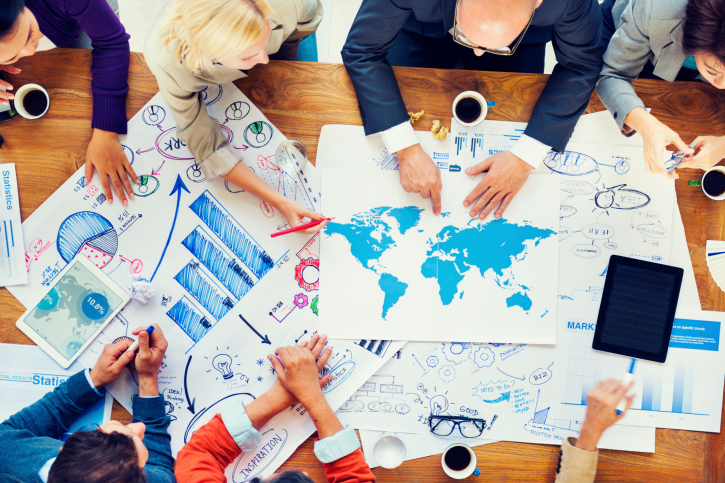 Instituições participantes do GT - SNV
Resultados do GT-SNV
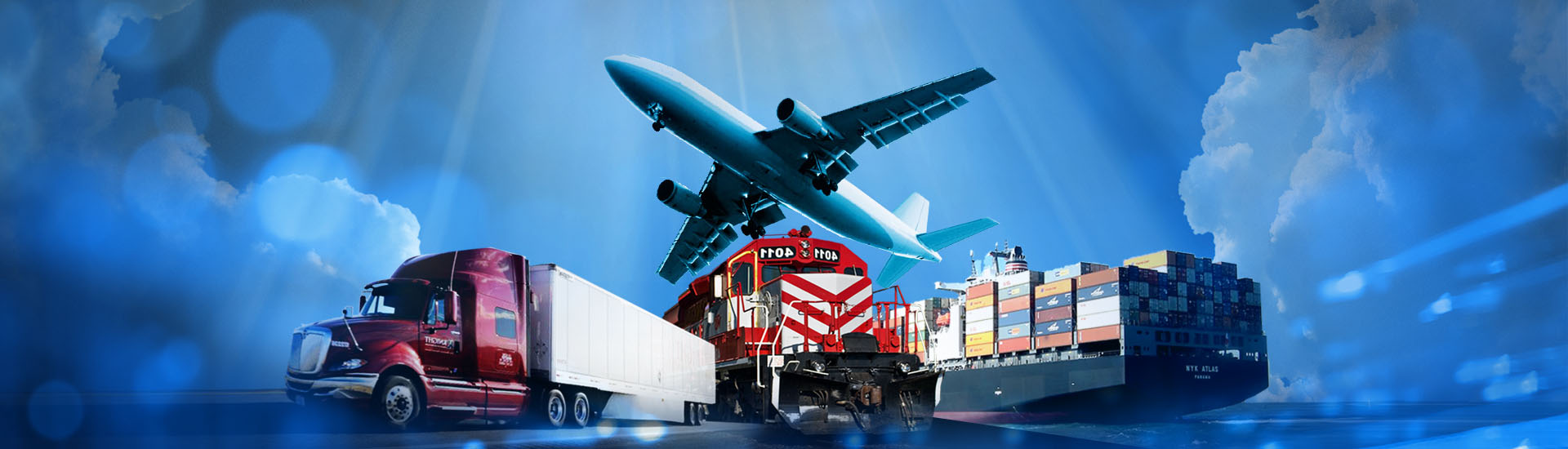 GT-SNV
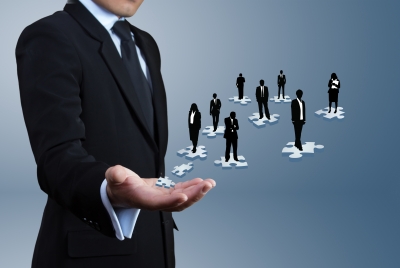 PL 7227/2014
Proposta
Priorização e articulação para o aprimoramento do SNV
SNP
SNTTA
SNAC
ANTT
SFP
SPI
ANAC
DNIT
Infraero
ANTAQ
Coordenação
Secretarias
VALEC
Entidades Vinculadas
DOCAS
Regulamentação
Atualização  e publicação dos anexos do SNV
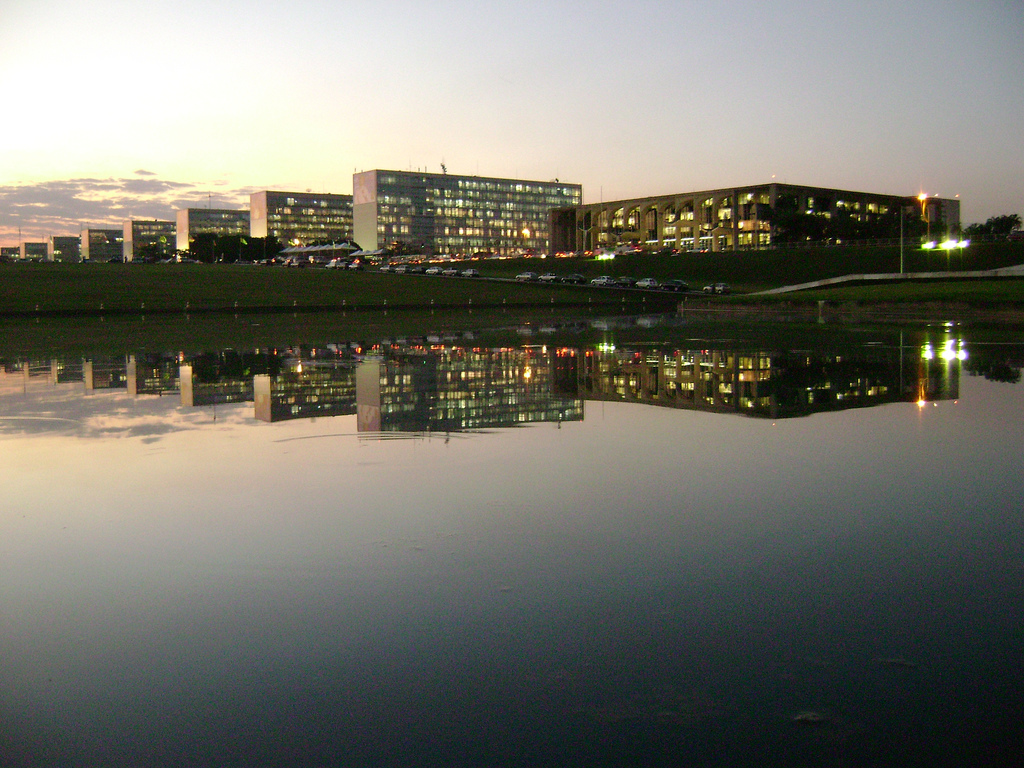 Obrigado
Secretaria Nacional de Portos – SNP
Secretaria de Política e Integração – SPI
Secretaria Nacional de Aviação Civil - SNAC
Secretaria Nacional de Transportes Terrestre e Aquaviário - SNTTA
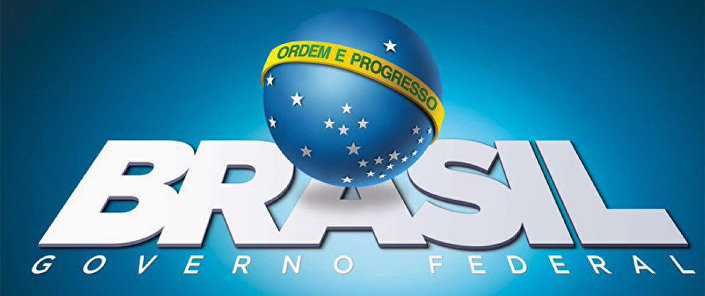